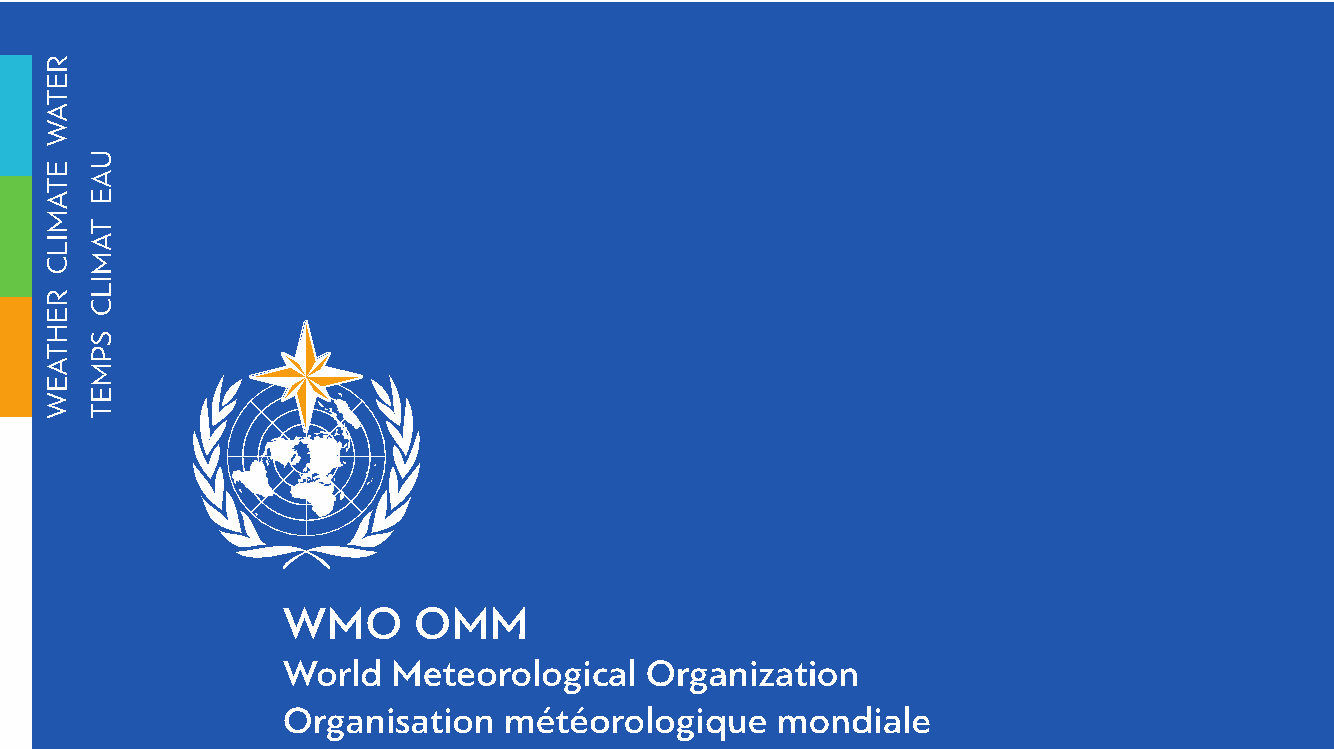 WMO WIS2
Tom Kralidis
Senior Geospatial Architect
Meteorological Service of Canada
tom.kralidis@ec.gc.ca
@tomkralidis
Chair, WMO Expert Team on Metadata Standards
Architect, WIS2 Architecture and Implementation
Technical Lead, WIS2 in a box
2024-09-30
‹#›
Evolution of WMO data exchange
1963 World Weather Watch
    1970s Global Telecommunication System (GTS)
        2007 WMO Information System (WIS)
            2019 WMO Reform (Earth System Approach)
                2021 WMO Unified Data Policy (Core, Recommended)
WIS 2.0
… collaborative system of systems using Web-architecture and open standards to provide simple, timely and seamless sharing of trusted data and information …  
Open Standards (OGC, W3C, IETF, …)
Free and Open Source tooling
Data sharing through Web and real-time notifications with publication/subscription (Pub/Sub) protocols
Cloud ready (turn-key solutions)
Web APIs (Application Programming Interface)
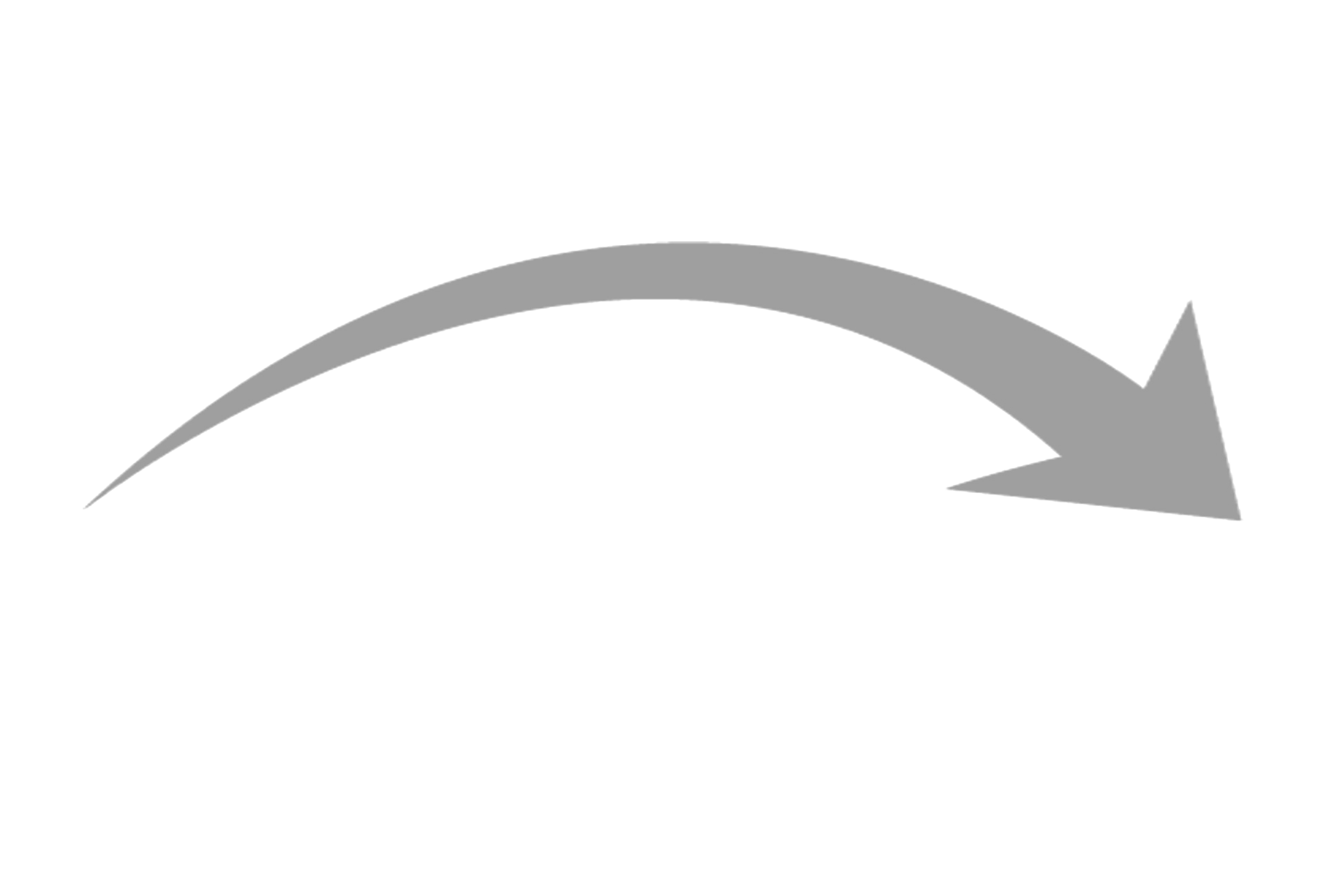 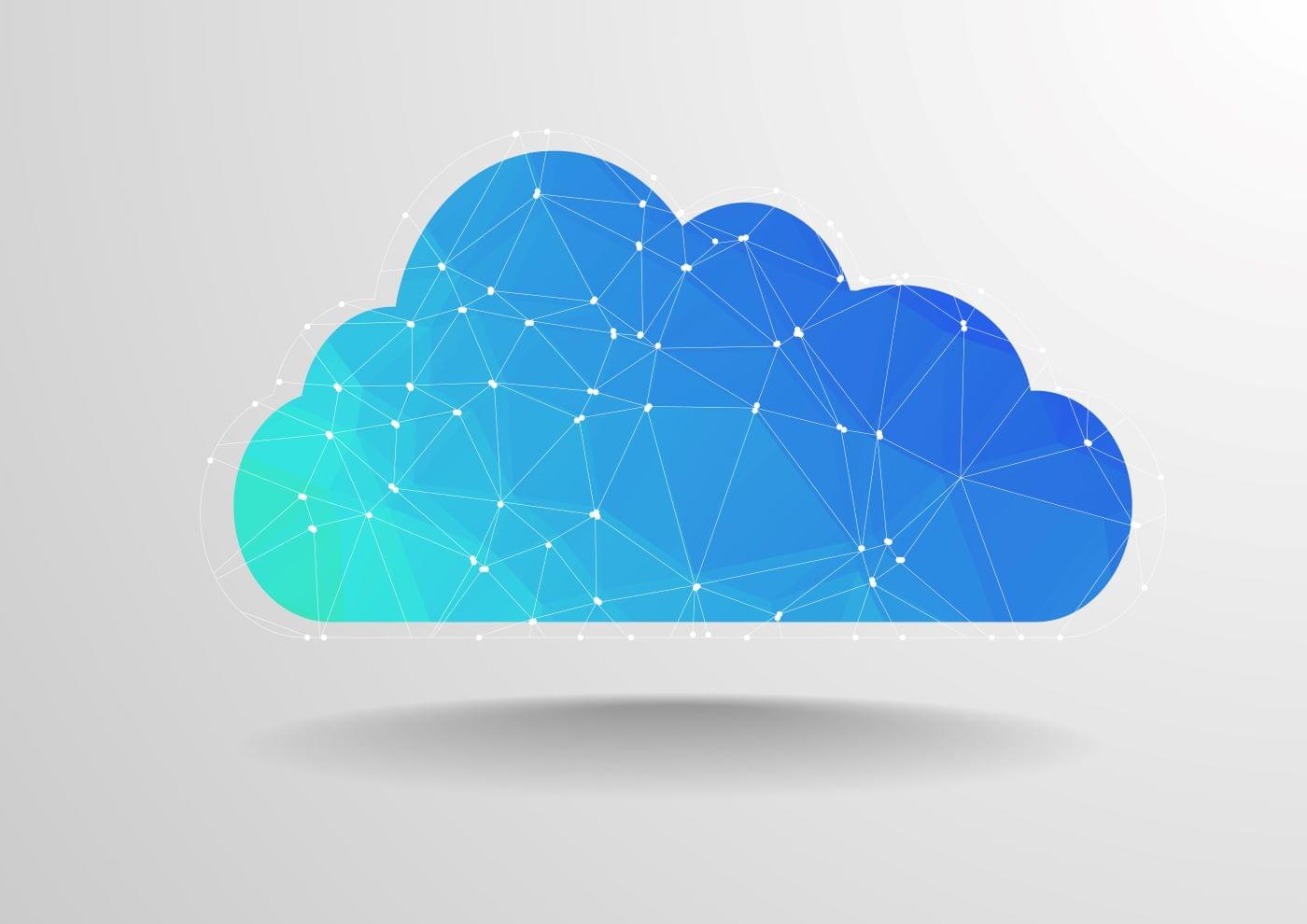 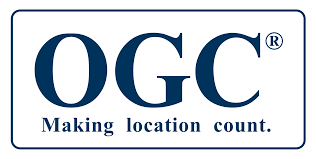 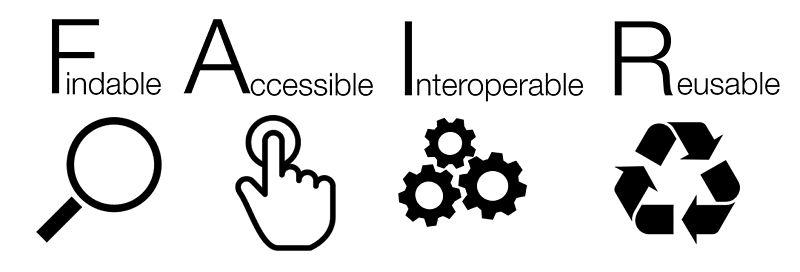 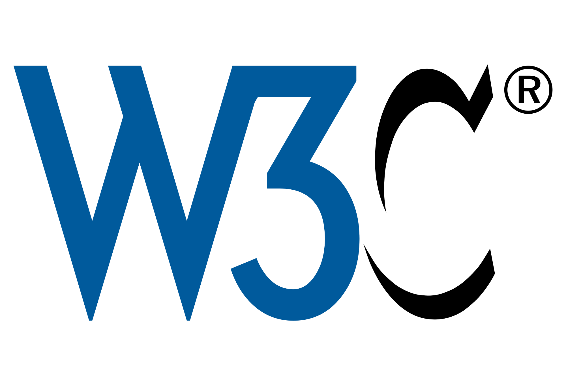 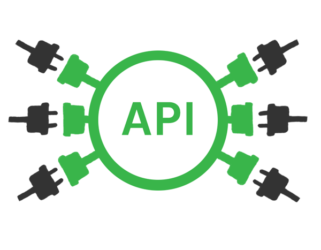 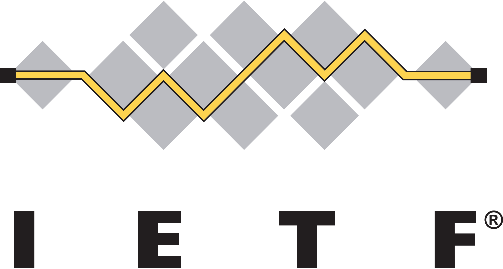 ‹#›
[Speaker Notes: The exchange of weather, hydrological and climate data has continued to this day, now under the WMO, the successor to the IMO within the UN system.

Formation of world weather watch following start of satellite era and truly global coverage of weather and meteorological conditions.

Development of the WMO Global Telecommunication System in the 1970s

Evolution to the WMO Information System in the 2000s in an attempt to modernize the exchange of data. Due to the success of the GTS this was only partly successful with the GTS remaining as the main method for exchanging operational data.

However, the GTS is now struggling under the volume and variety of data to be exchanged.

In order to meet the future needs the WMO Information System is now undergoing another evolution, leveraging open standards, developments with cloud computing and cloud based infrastructure, OTS tools and open source software.

As part of this development and evolution reference implementations of the different components are being developed alongside the WIS 2.0 specifications. 

----
WMO Strategic Plan (2020-2023): “Technological advances and the increasing demand for more and more diverse services from increasingly sophisticated and capable users changes rapidly the service delivery and business models in many parts of the world.”
Cg-17: “Most Members are ill-prepared for the explosion in data volumes and the growing diversity of new data sources.”
CBS led review of emerging data issues: “Cloud computing, Web services, data analytics, machine learning and other technologies present new operating concepts that will improve operational efficiency, information sharing and service delivery, and enable users to more effectively exploit data.”]
WIS Architecture
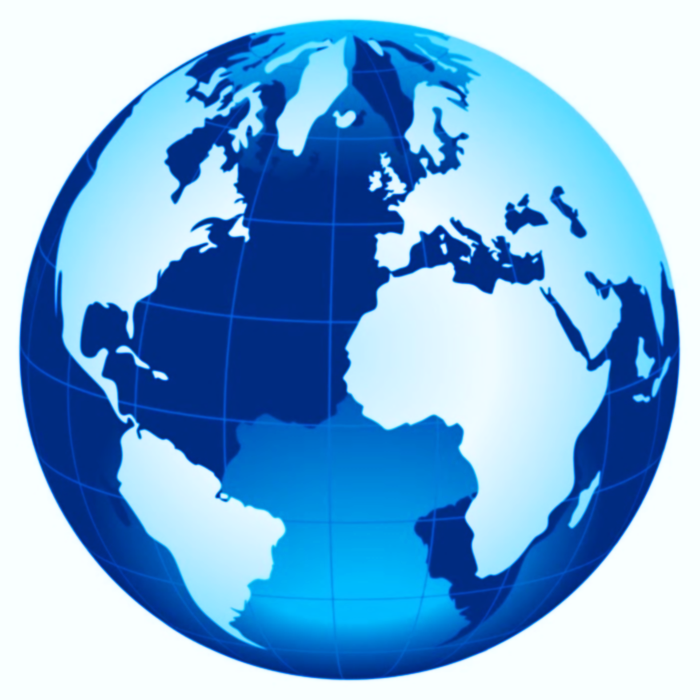 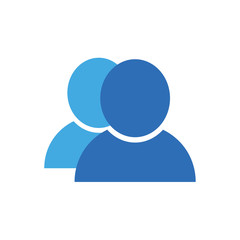 Discovers data from
Subscribes to
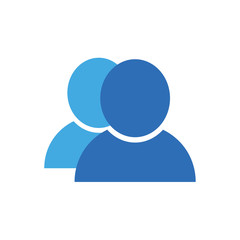 Global Services
Receives notifications of new data from
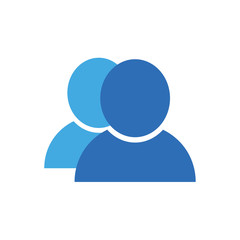 Downloads data from
Receives notifications of new data
Downloads data from
Subscribes to
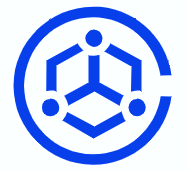 WIS2 node
WIS2 Components: WIS2 Nodes
Each WMO Member shall implement at least one WIS2 Node to share data in WIS2
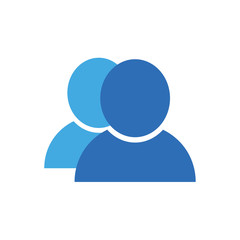 A WIS2 Node replaces the GTS Message Switching System
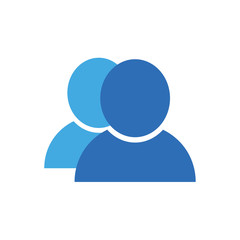 Data users
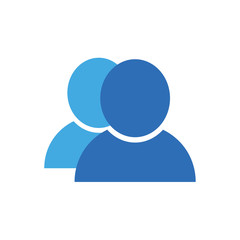 Data and metadata are shared using a WIS2 Node
A WIS2 Node shares data via an HTTPS service and sends notifications to MQTT subscribers
Publishes real-time notifications about data
Publishes Core and Recommended data
Advertises what data is available (discovery metadata)
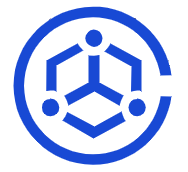 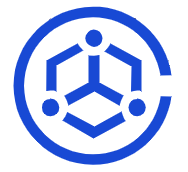 WIS2 Nodes
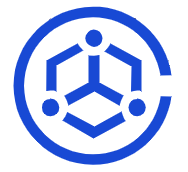 WIS2 Node
WIS2 Node
WIS2 Node
WIS2 Components: Global Services
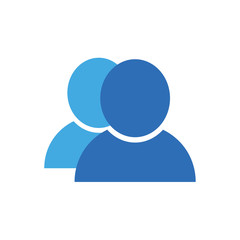 Global Services
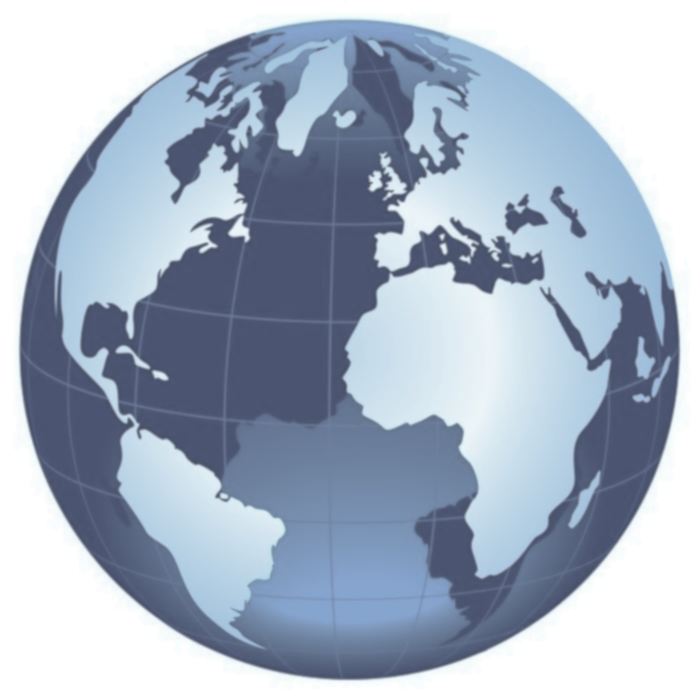 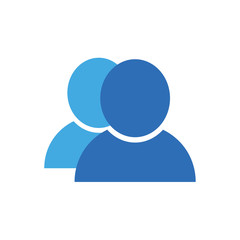 Data users
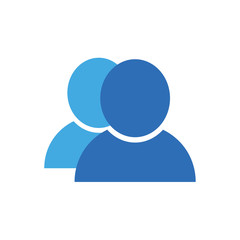 Global Monitoring
Discovers datasets
Subscribes to topics
Downloads core data
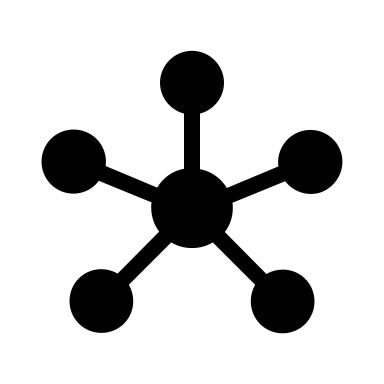 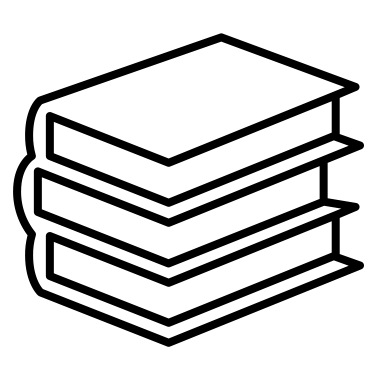 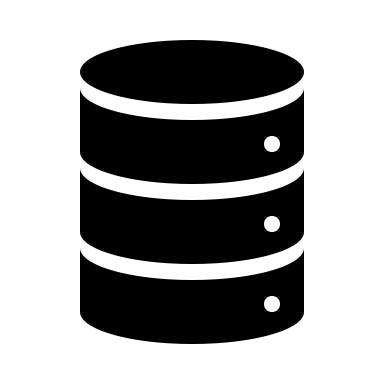 Global Discovery Catalogue
Downloads recommended data
Global Broker
Global Cache
Downloads recommended data
Downloads recommended data
Provides an API to discover datasets and services
Sends notifications of new data to be downloaded from Global Caches or WIS2 nodes
Provides users HTTP download of core data cached from WIS2 nodes
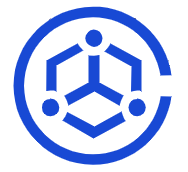 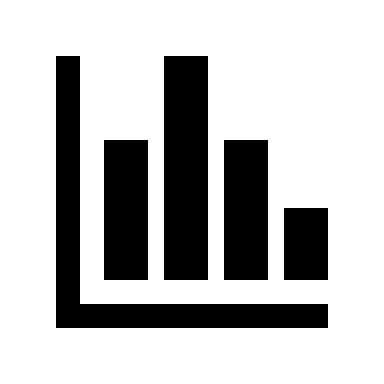 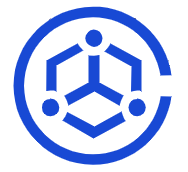 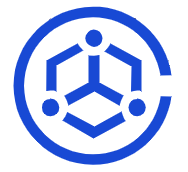 WIS2 node
WIS2 node
WIS2 node
Scale to highly-available, global data sharing
WIS2 Components and Standards
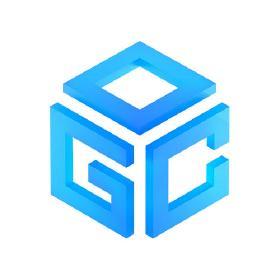 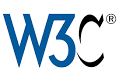 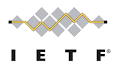 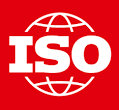 ‹#›
WIS2 progress: Pilot Phase complete
Pre-operational
Pilot Phase
2033
2030
Operational
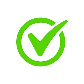 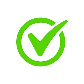 2025
Pre-oper Global Brokers
Global Brokers operation
90% of Members migrated to WIS 2.0
Stop transition infrastructure and GTS transmission
Pilot Global Brokers
Pilot Global Discovery Catalogue
Pre-oper Global Caches
Global Caches operation
Pilot Global Caches
2023
2024
2022
Technical Regulations
Pre-oper Global Discovery Catalogue
Global Discovery Catalogue operation
WIS 2.0
Guidelines
DCPCs
NCs
Transition Infrastructure
WIS2 box release 1.0
WIS2 Monitoring
NCs & DCPCs
NCs & DCPCs
Workshops and training
WIS 2.0 Tech- Reg approved 
Guidelines for WIS 2.0
 implementation published
technical guidance in the Guide to WIS
Report on WIS2 progress
NCs/DCPCs may stop WIS1 functions if migrated to WIS2
 GISCs contributing to Global Services may stop WIS1
INFCOM-3
EC 78
Cg-19
EC-76
EC 77
INFCOM-2
EC 75
Q1
Q1
Q1
Q2
Q2
Q2
Q3
Q3
Q3
‹#›
WIS2 Global Service instances
Brazil
France
China
USA
Global Broker
China
Germany
Japan
Korea
USA/UK
Global Cache
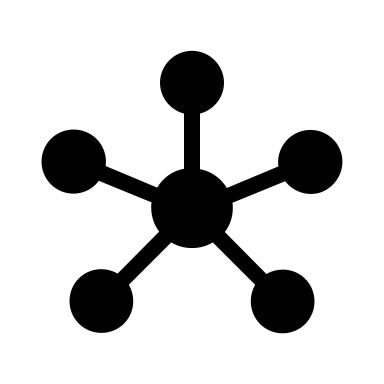 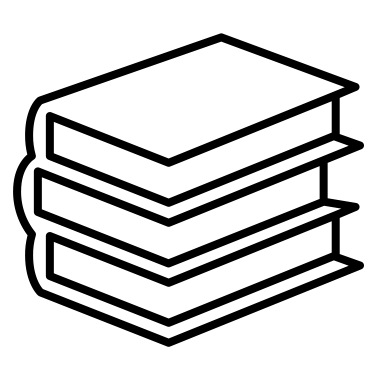 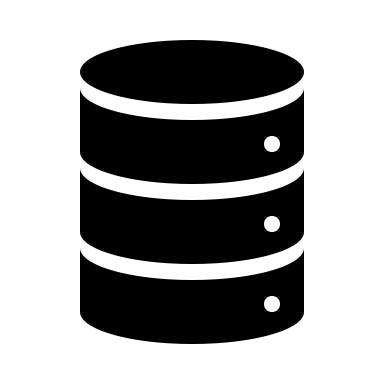 Canada
China
Korea
Global Discovery Catalogue
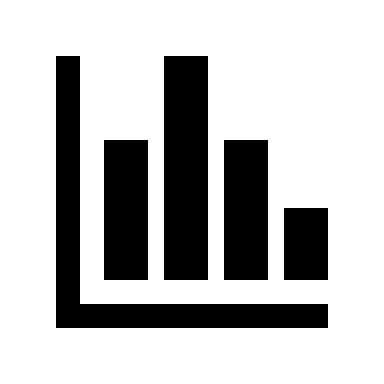 China
Morocco
Global Monitoring
WIS2 regulatory material
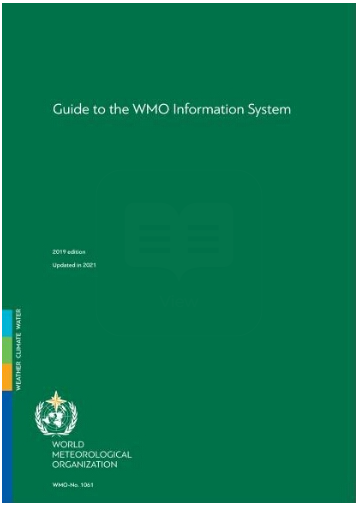 Guide to
WIS
Manual on
WIS
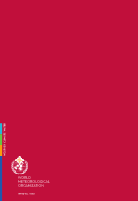 June 2023 Cg-19
April 2024 INFCOM-3
Volume I
WIS 1.0
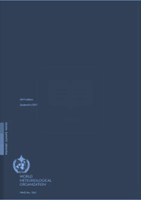 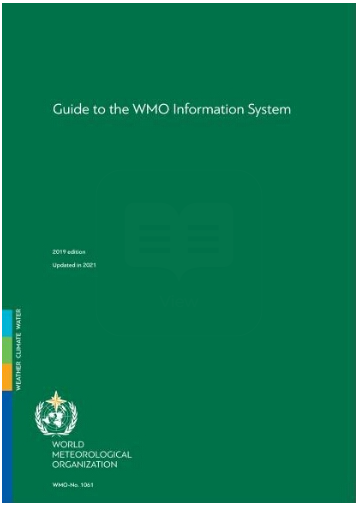 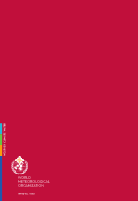 Volume I
WIS 1.0
Transition  from WIS/GTS 
to WIS2
Manual on
WIS
Guide to
WIS
1
2
3
4
5
6
Guide to
WIS
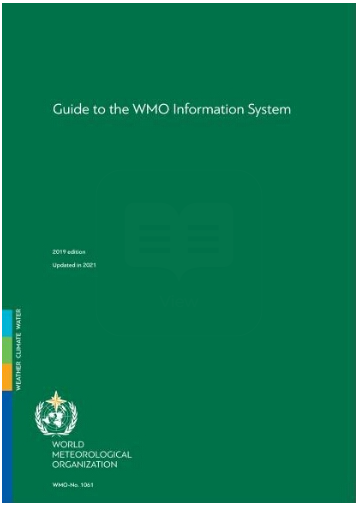 Manual on
WIS
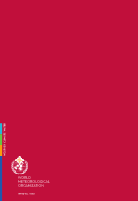 Volume II
WIS 2.0
Volume II
WIS 2.0
All documents have been endorsed by INFCOM 3 (April 2024)
Manual on WIS Volume II WMO Information System 2.0
doc 8.3(1) AMENDMENTS TO THE MANUAL ON THE WMO INFORMATION SYSTEM
doc 8.3(2) TRANSITION FROM WIS 1.0 AND GTS TO WIS 2.0, INCLUDING CAPACITY DEVELOPMENT
doc 8.3(3)   UPDATE OF THE GUIDE TO THE WMO INFORMATION SYSTEM
Publishing data
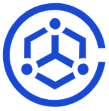 But I still don’t know anything about your Dataset!
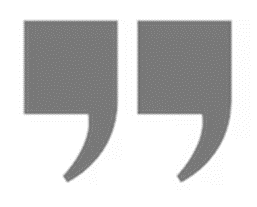 For WIS2 I see that my collection of real-time observation data is called a ‘Dataset’1
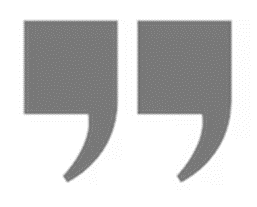 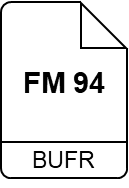 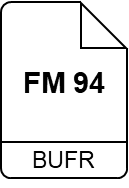 files in BUFR, GRIB2, NetCDF, GeoJSON, XML, etc.
HTTPS
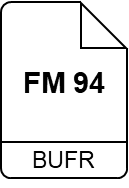 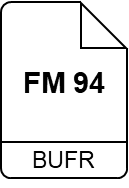 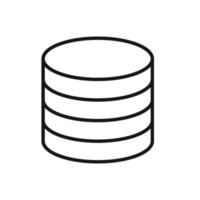 Following instructions in the WIS2 Guide2, I establish a WIS2 Node to share my Dataset
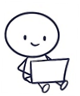 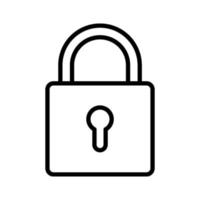 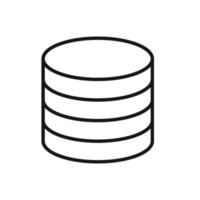 interactive API
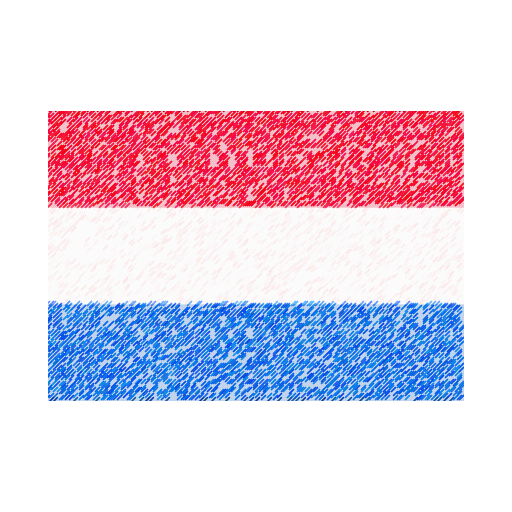 OGC API
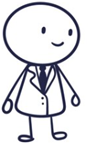 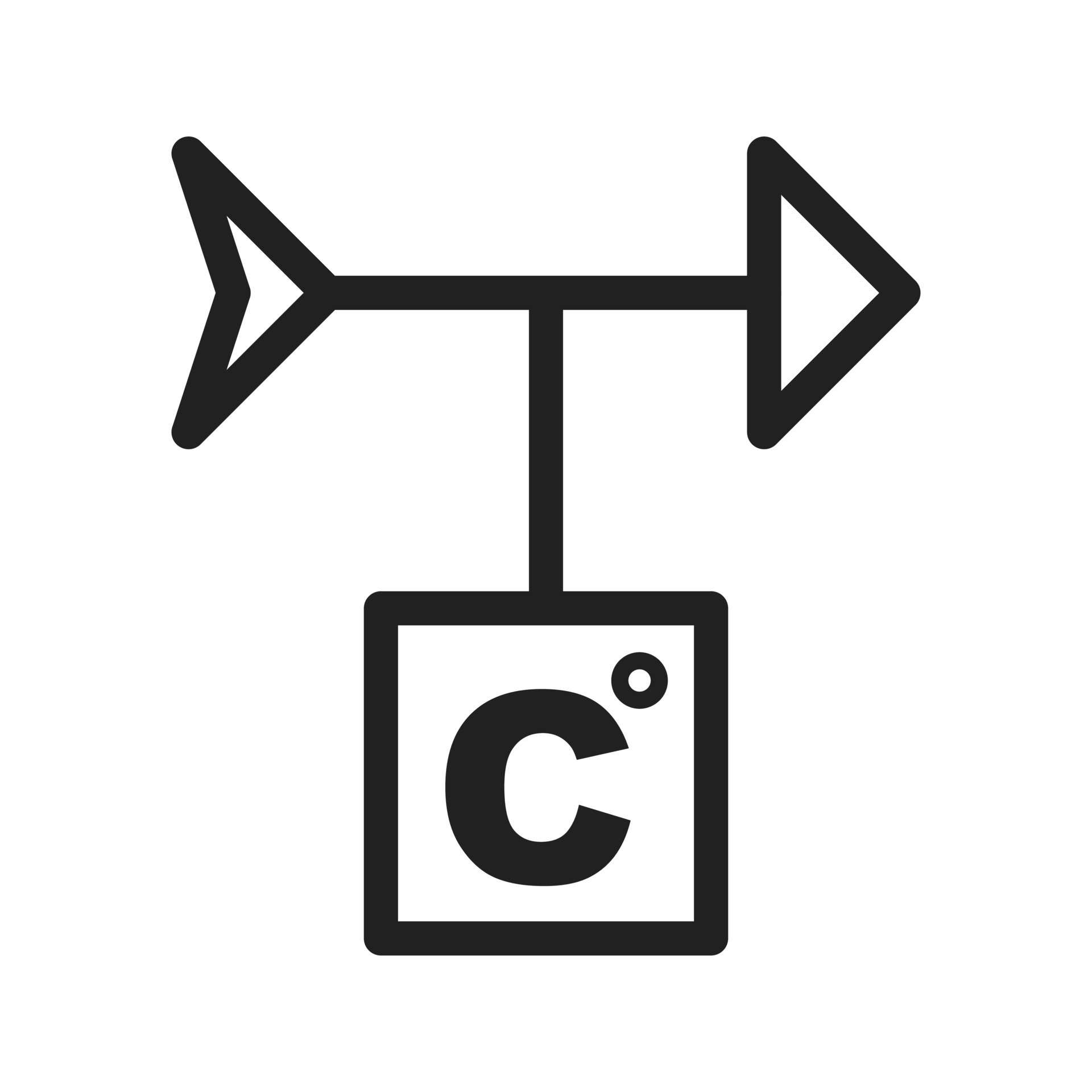 00110001 
00110000
»               »
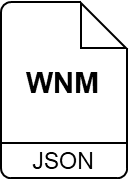 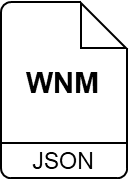 WIS2 Notification Messages
MQTTS
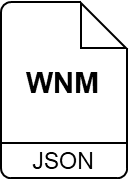 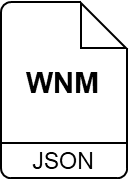 nl-knmi-nmc
1 Guide to WIS (WMO No. 1061), Vol II, §1.1.4 Why are datasets so important [draft]
2 Guide to WIS (WMO No. 1061), Vol II, §1.3.1 How to get started [draft]
Publishing metadata
Ahh, good point! The next section in the WIS2 Guide3 says that I need to provide ‘discovery metadata’4 about my Dataset
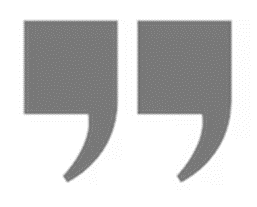 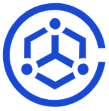 WCMP2
Description of the Dataset
Who to contact
How to access
Conditions of use
How to attribute
JSON
Identifier
Title
Description
Keywords
Geometry (extent)
Time (extent)
Publisher contact
Data access (files)
Data access (API)
Data access (notifications)
Data policy
Rights
License
Citation
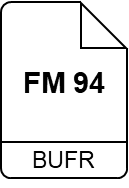 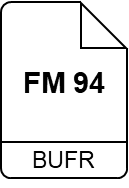 That’s great. I can find the description of your Dataset …
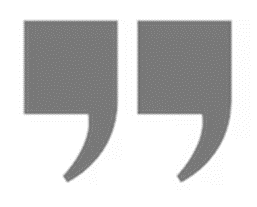 HTTPS
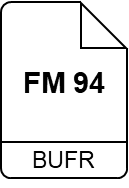 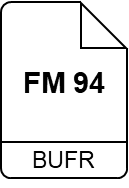 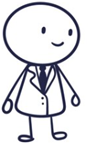 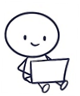 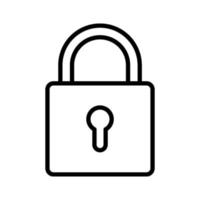 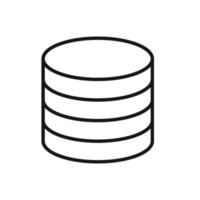 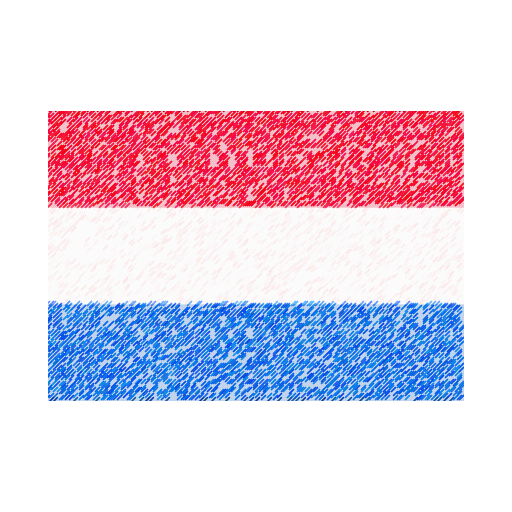 OGC API
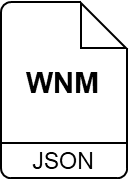 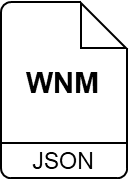 MQTTS
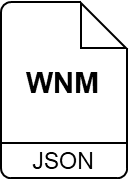 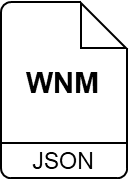 search engines
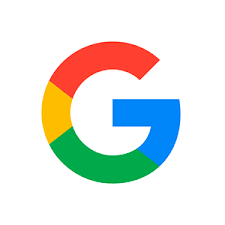 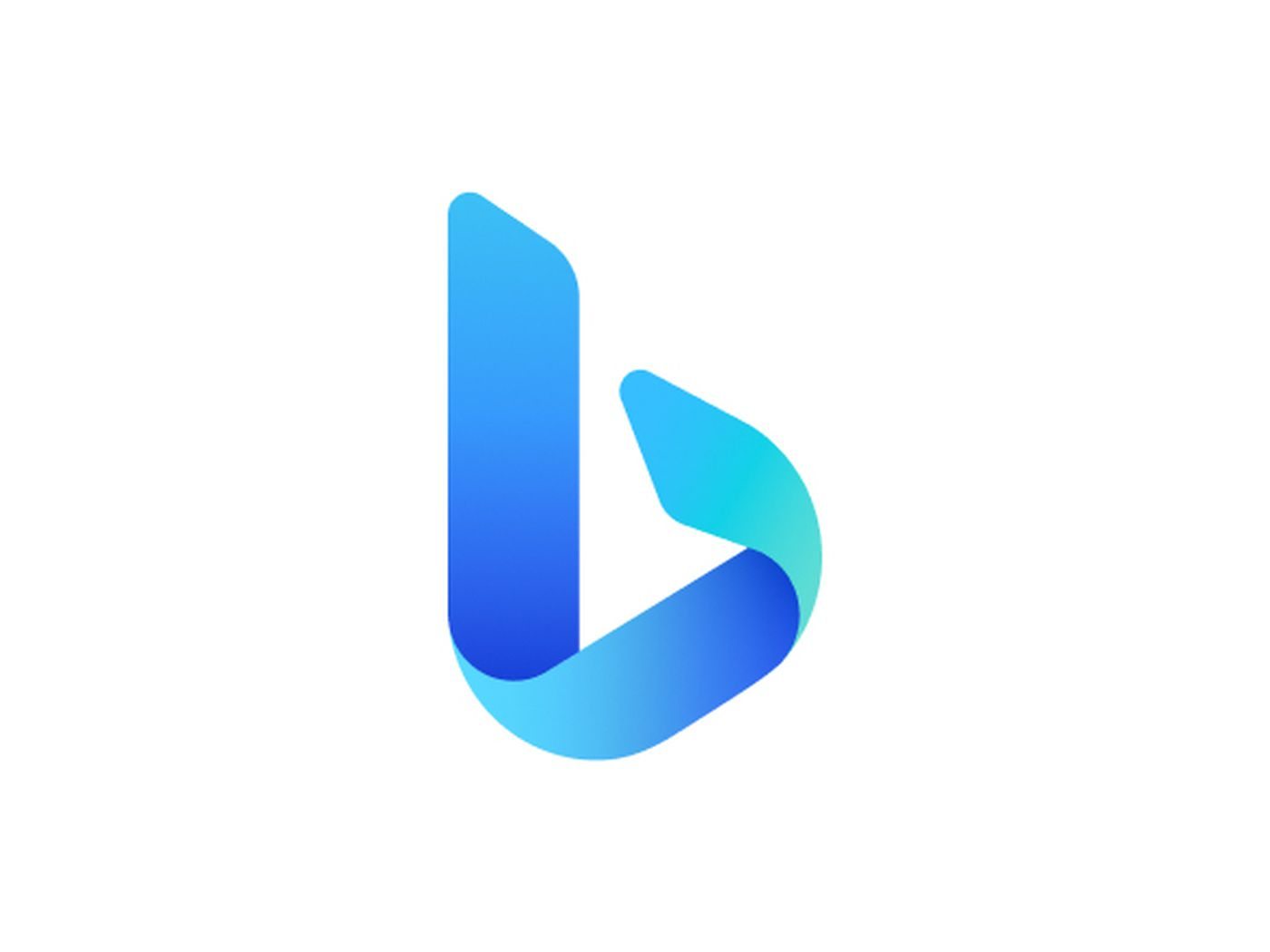 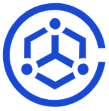 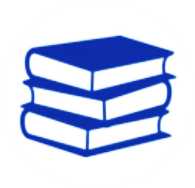 nl-knmi-nmc
Global
Discovery
Catalogue
«publish»
«index»
3 Guide to WIS (WMO No. 1061), Vol II, §1.3.2 How to provide discovery metadata to WIS2 [draft]
4 Manual on WIS (WMO No. 1060), Vol II, Appendix F: WMO Core Metadata Profile 2 [draft]
WMO Core Metadata Profile 2.0 (WCMP2)
 The new standard for WIS Metadata
WCMP2
Description of the Dataset
Who to contact
How to access
Conditions of use
How to attribute
JSON
Identifier
Title
Description
Keywords
Geometry (extent)
Time (extent)
Publisher contact
Data access (files)
Data access (API)
Data access (notifications)
Data policy
Rights
License
Citation
WCMP2 is an extension of the International Standard OGC API - Records 
Discovery metadata describes a given dataset or collection
Aligning with the WIS 2.0 Principles, discovery metadata will be published to the Global Discovery Catalogue
search engines
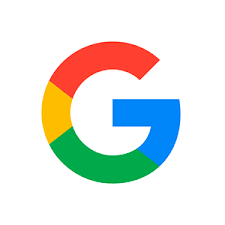 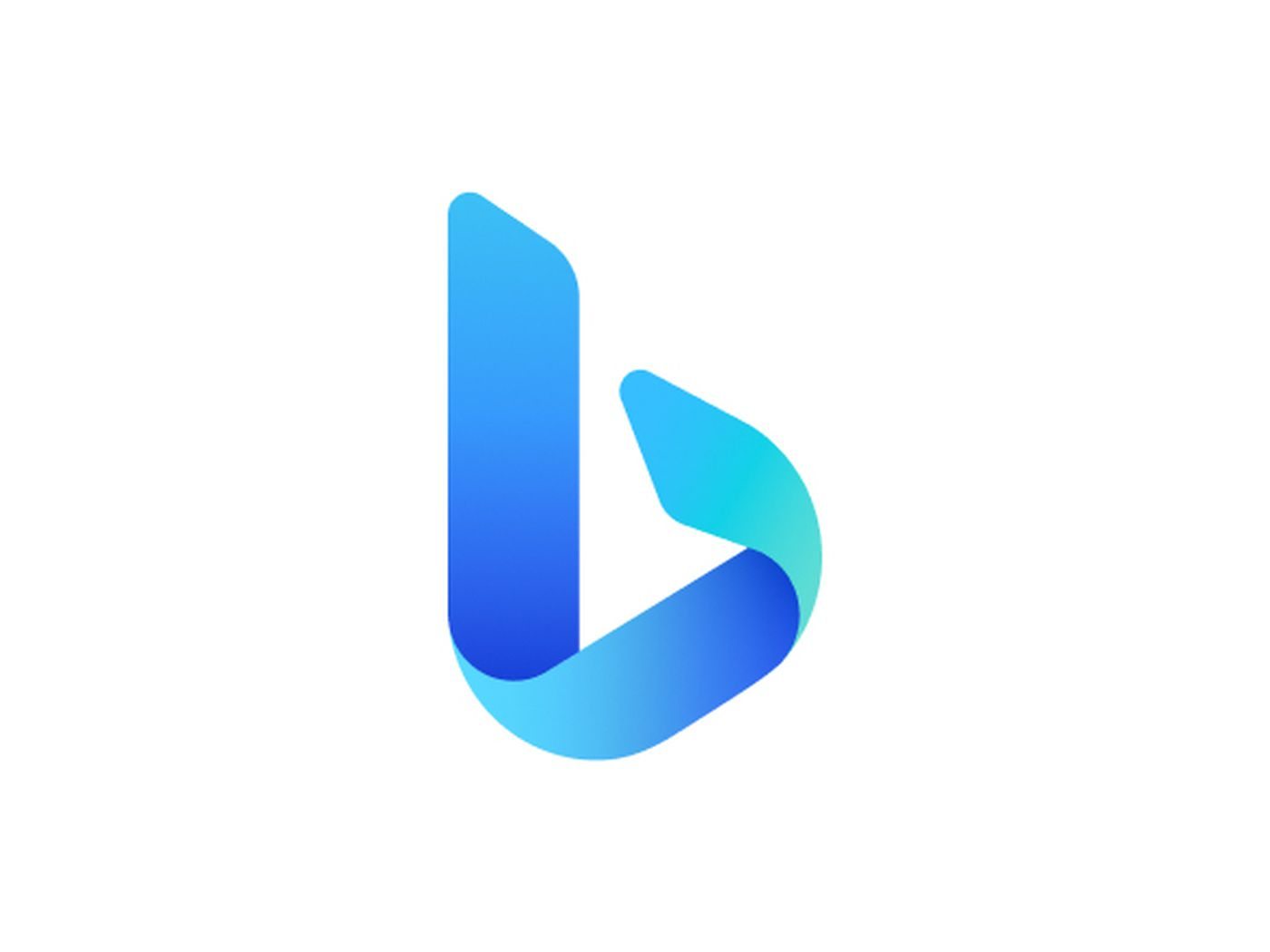 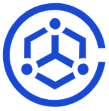 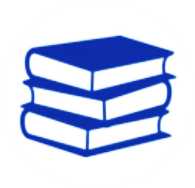 «index»
«publish»
Global
Discovery
Catalogue
Guide to WIS (WMO No. 1061), Vol II, §1.3.2 How to provide discovery metadata to WIS2 [draft]
Manual on WIS (WMO No. 1060), Vol II, Appendix F: WMO Core Metadata Profile 2 [draft]
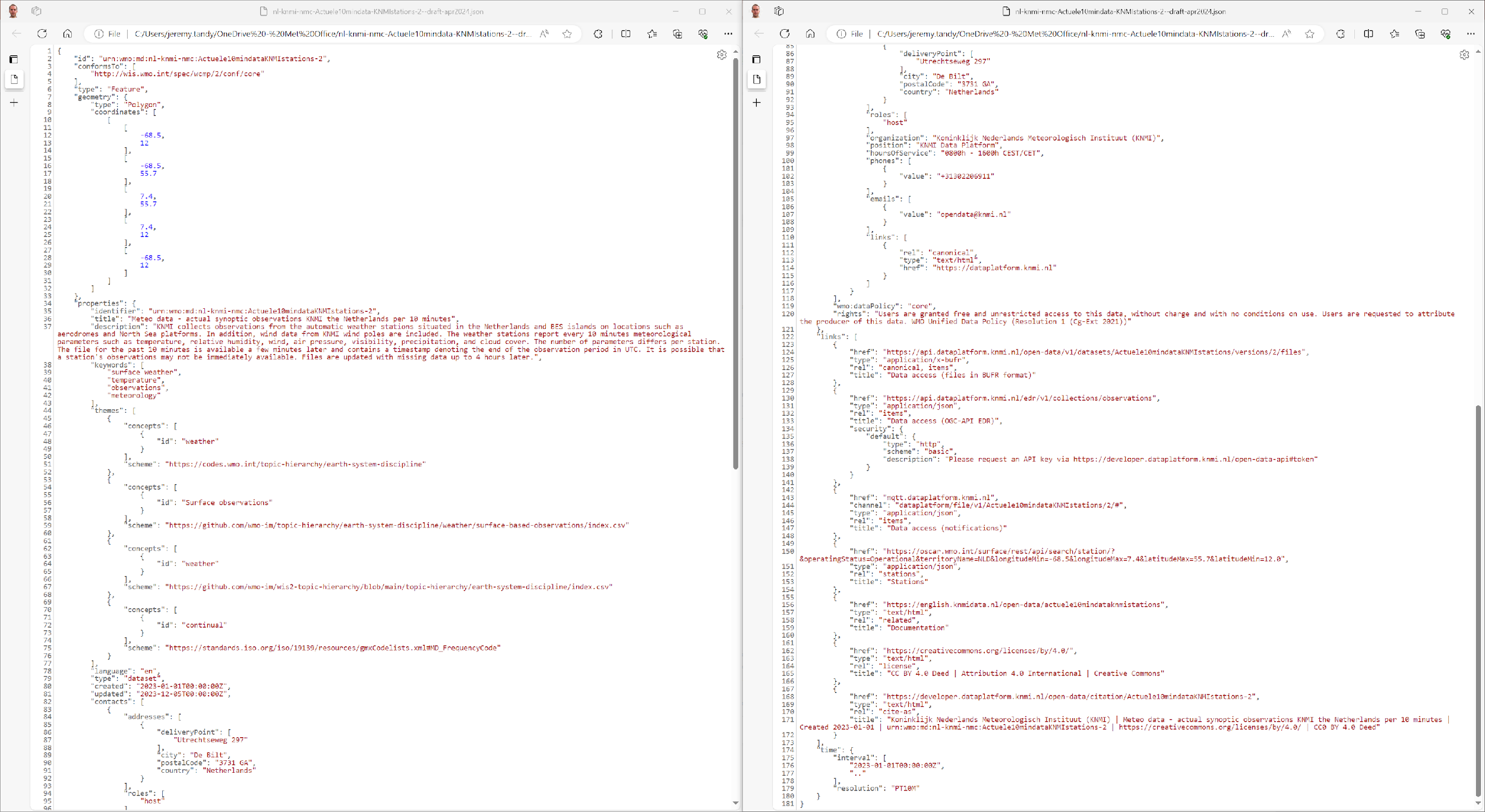 --------------------------------------
--------------------------------------
Publisher contact (cont.)
Geometry (extent)
Data policy
Identifier
Rights
Title
Description
Data access (files)
Keywords
Data access (API) with security info
Data access (notifications)
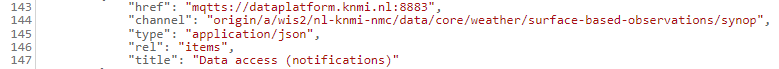 Additional info (OSCAR/Surface)
Additional info (Developer docs)
License
Citation
Publisher contact
Example: KNMI dataset (draft)
Time (extent) and update frequency
Topic Hierarchy and Notification Message
Lagrangian Drifter Laboratory
Publisher 2
Publisher 1
Publisher 3
Message Broker
WIS2 Topic Hierarchy – “Backbone” of the notification architecture where the messages will be available
WIS2 Notification Message – Format of the Notification Messages
Publish
Publish
Publish
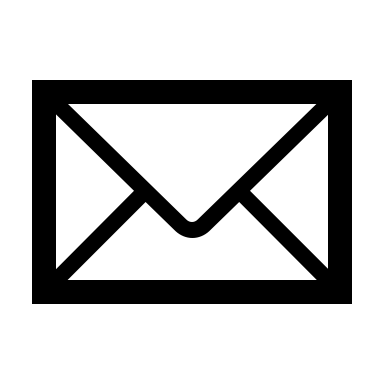 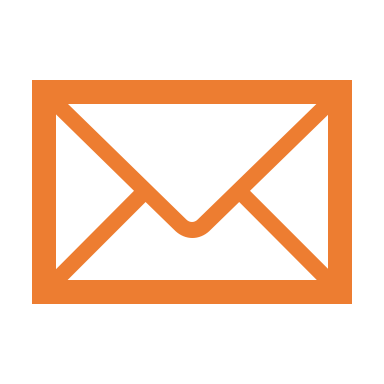 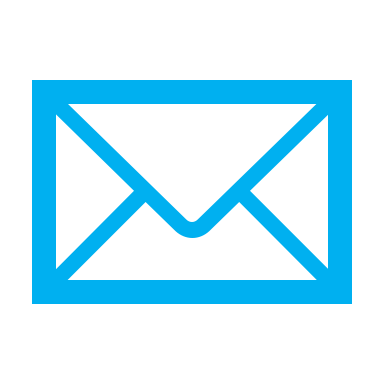 surface-based-observations/buoy
Topic 1
Topic 2
Topic 3
Subscribe
Subscribe
Subscribe
Ocean users
User 3
User 1
User 2
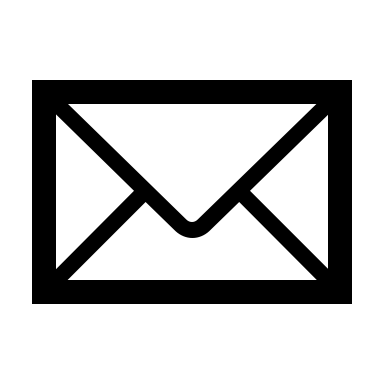 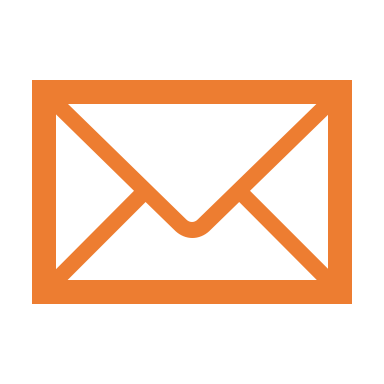 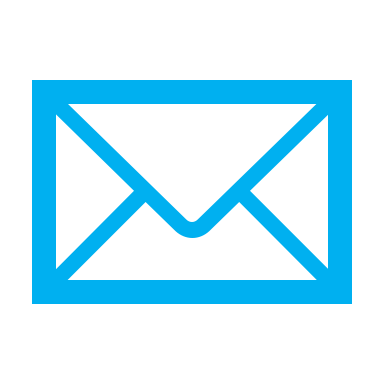 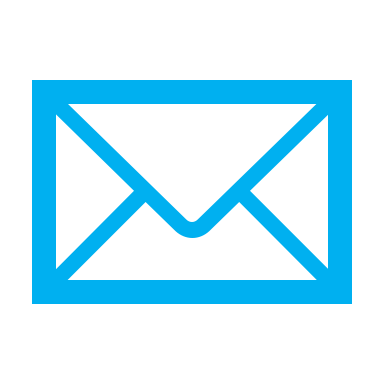 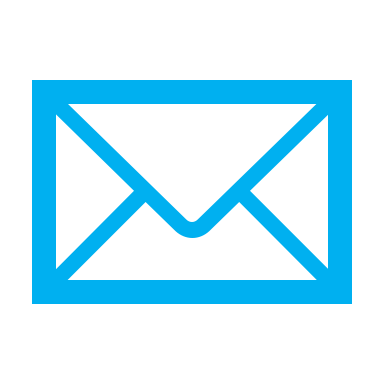 Notification Message
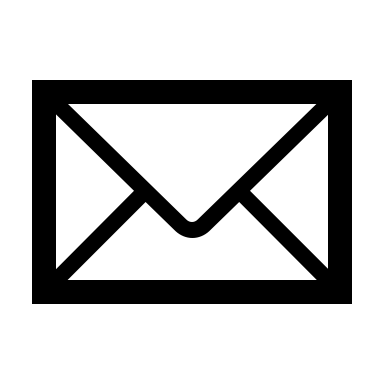 WIS 2.0 topic hierarchy
Example:
origin/a/wis2/ca-eccc-msc/data/core/weather/ surface-based-observations/synop
cache/a/wis2/int-ecmwf/data/core/weather/prediction/forecast/medium-range/deterministic/global
OGC Standards Implementation
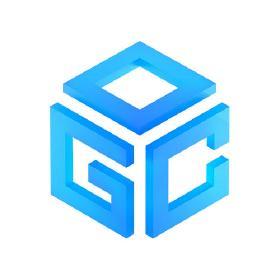 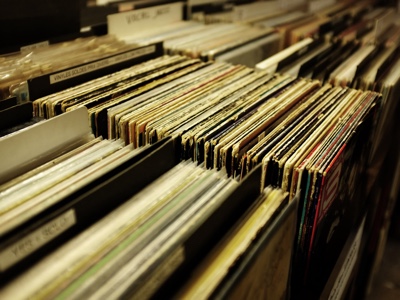 Replay API
OGC API – Features
Data Access
OGC API - EDR, Features, etc. (recommended)
Pub/Sub (pending) 
OGC API – Pub/Sub
Discovery Metadata encoding
OGC API – Records – Core (Record)
GeoJSON
Notification Metadata encoding
GeoJSON
Global Discovery Catalogue API
OGC API - Records
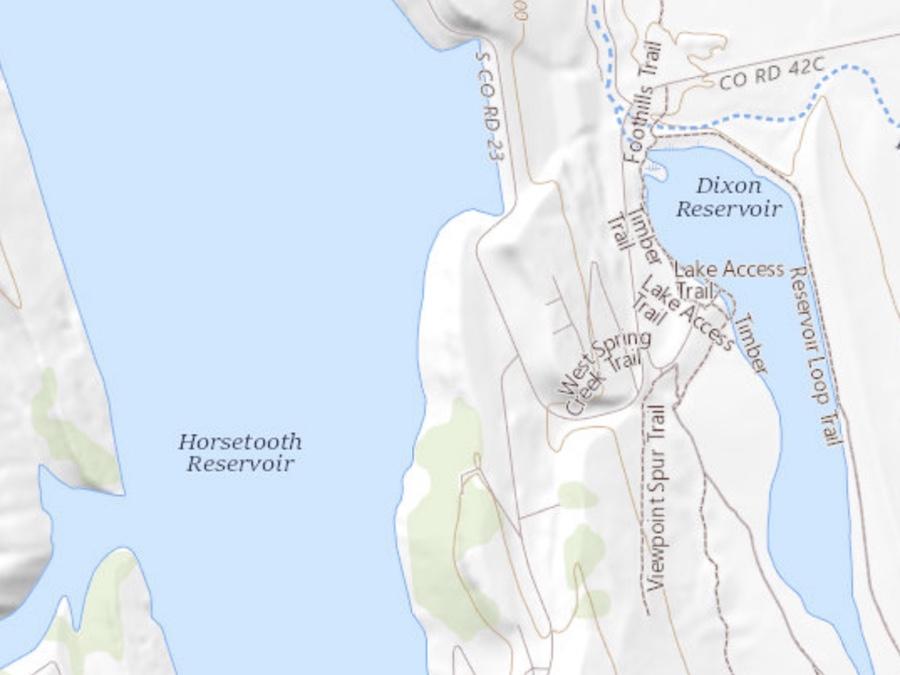 OGC Modular Specification (ModSpec) development adoption
Core + extension
Requirements, recommendations, permissions
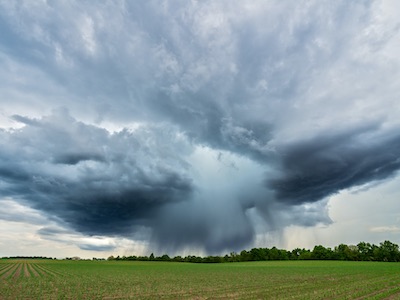 ‹#›
[Speaker Notes: OGC-API pub/sub discussion paper is partly rooted in WIS2]
WIS 2.0 Interoperability with ODIS
OceanInfoHub
System to systeminteroperability
schema.org
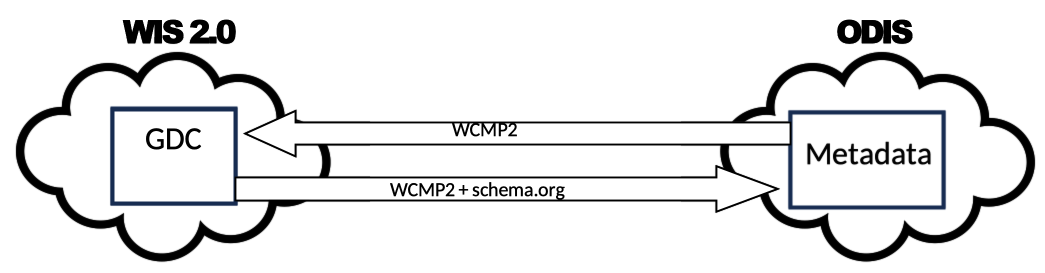 Integrating data and metadata publishing pipelines
Data
Generate/transform data (to BUFR, NetCDF, etc.)
Publish data to a web server (HTTP)
Publish notification message of data (MQTT)
Metadata
Create WIS2 discovery metadata (WCMP2)
Publish notification message of metadata (MQTT)
Standalone tooling
Components of wis2box modular architecture
Can be used standalone
Flexible, can work with files or streams, tighter integration
Data
BUFR tools (csv2bufr, synop2bufr, ecCodes)
Metadata
pygeometa (geopython.github.io/pygeometa)
Publishing
pywis-pubsub (github.com/wmo-im/pywis-pubsub)
Putting it all together: examples
MSC wis2node: github.com/ECCC-MSC/msc-wis2node
BUFR data and WIS2 metadata created externally
Data / metadata publisher
Uses pywis-pubsub and pygeometa and minimal Python to chain together publication workflows
wis2node-metadata-mgmt: github.com/wmo-cop/wis2node-metadata-mgmt
Metadata management and creation/publication
Uses GitHub Pages to for HTTP/storage
ERDDAP / ODIS / WIS2 Considerations
Extending ERDDAP with WIS2 support
MQTT broker/service
wis2box Component reuse
ODIS
Metadata
Federation
ERDDAP+
WIS2 enhancements
WIS2
Data
The WMO Information System (WIS2)
Reference Implementations
‹#›
WIS2 in a box: enabling broad participation in WIS2
“WIS2 in a box” is a Reference Implementation of a WIS2 Node
MQTT
HTTP
Software (not hardware)
Publishing facility/capability compliant to WIS 2.0 Architecture
Provides basic data transformation
Can integrate with existing data management systems
Adds API and user interface
Core and recommended data (access control)
Cloud or on-premises
wis2box
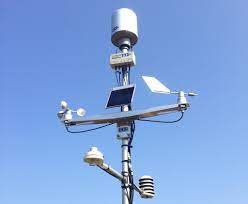 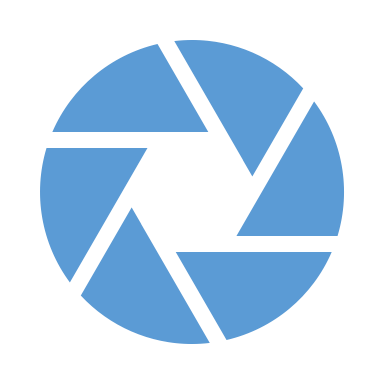 CSV to BUFR
BUFR
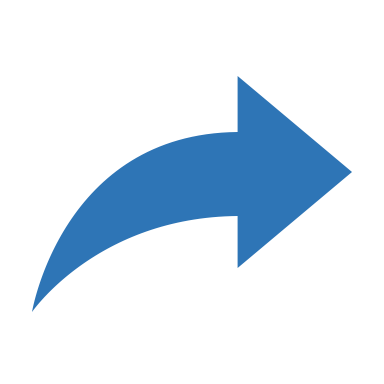 SYNOP to BUFR
GeoJSON
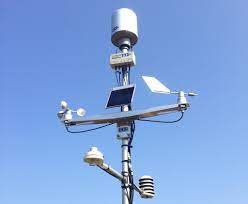 Data Services
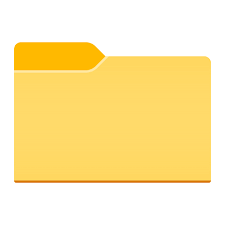 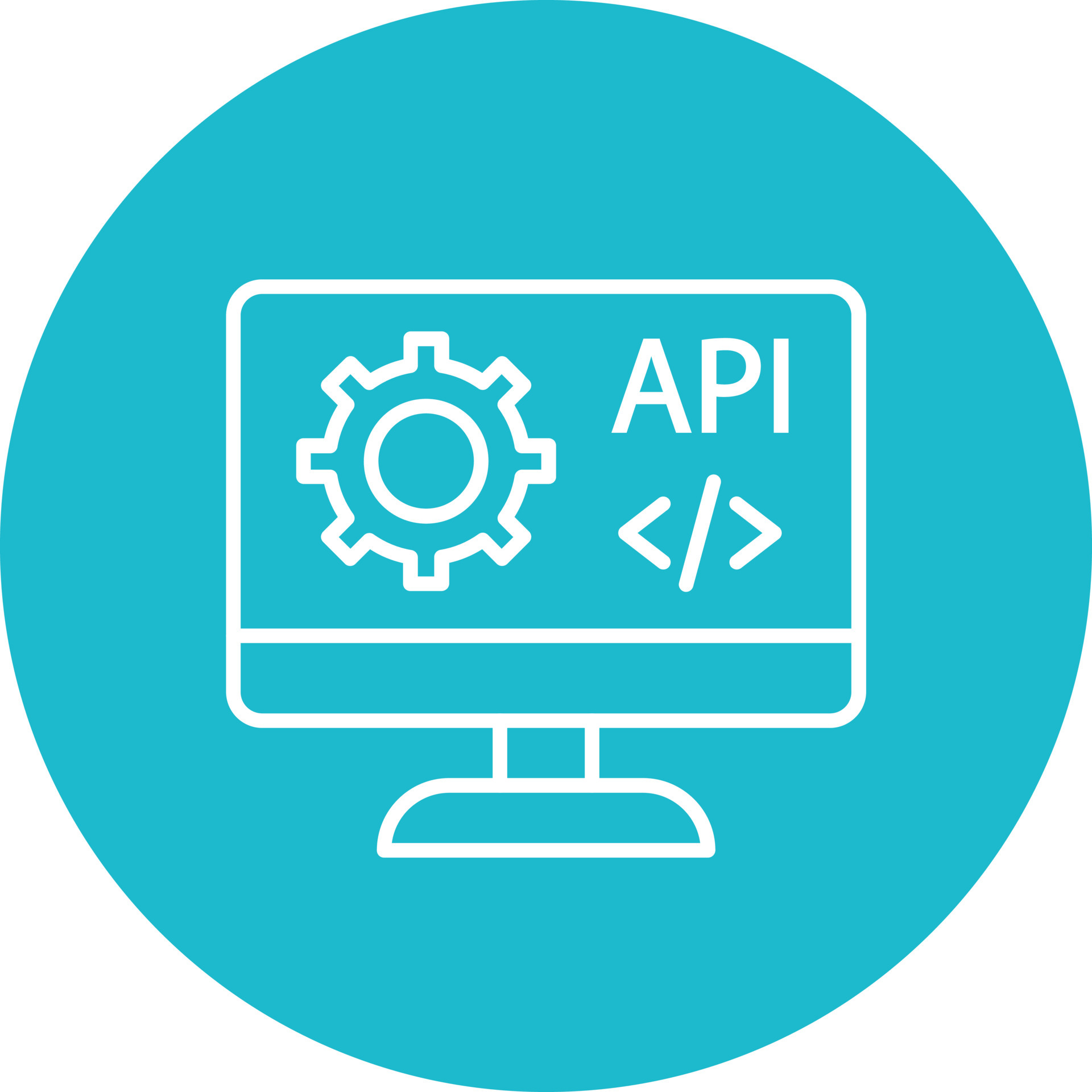 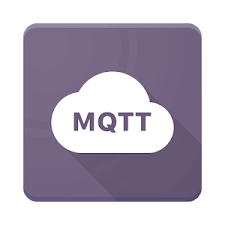 WEB
ACCESSIBLE
FOLDER
WEB API
Message
Queuing
Protocol
notification
subscribe
download
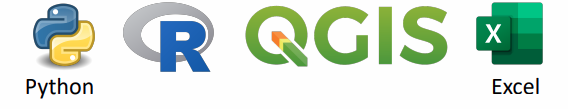 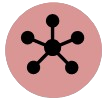 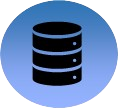 Global Broker
Global Cache
WIS2 Global Discovery Catalogue
github.com/wmo-im/wis2-gdc
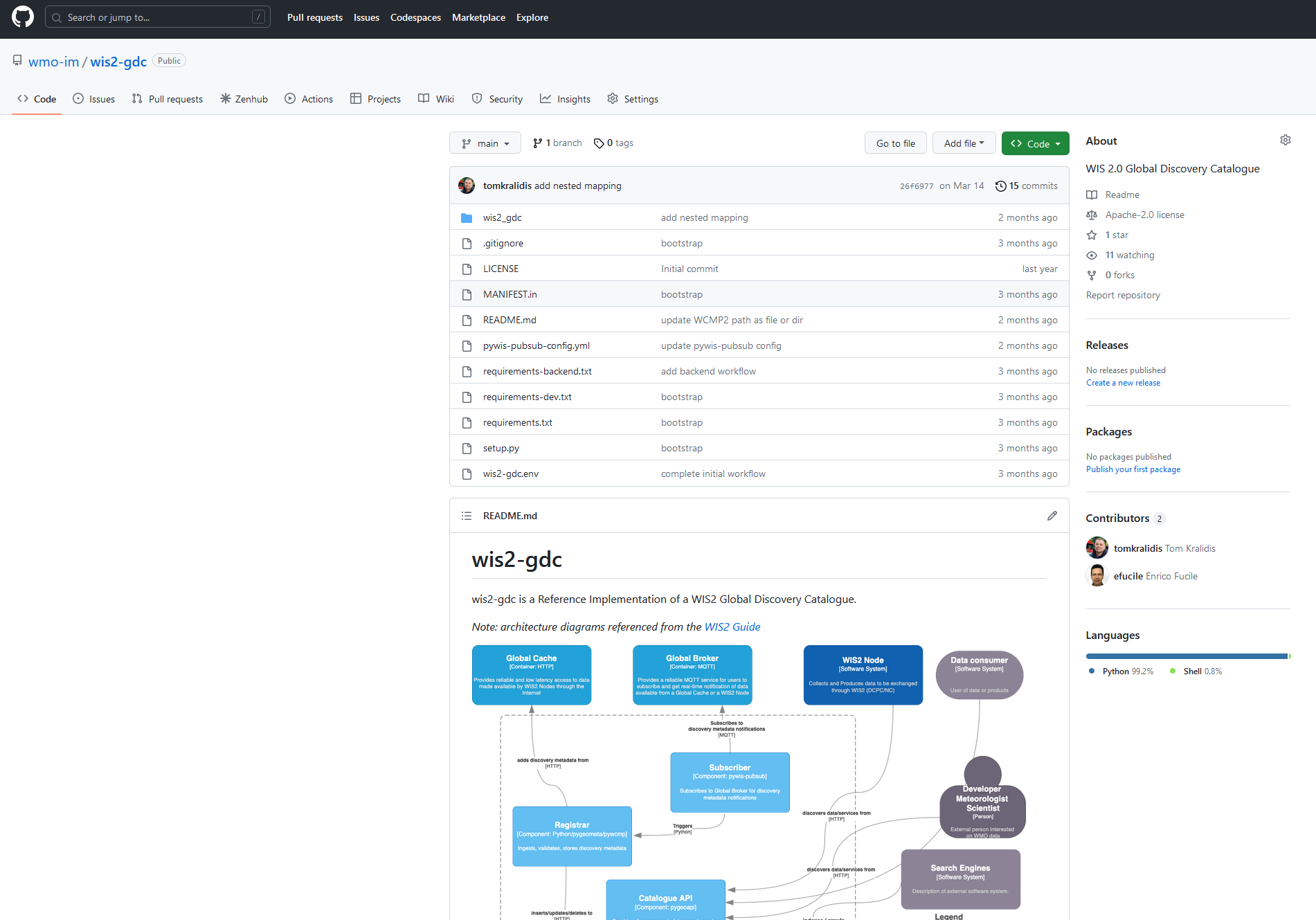 Free and Open Source
Python
Subscriber: pywis-pubsub
Broker: mosquitto
Registrar
pygeometa
pywcmp
API: pygeoapi
Metrics
Prometheus
Grafana
WIS2 Global Cache
github.com/wmo-im/wis2-gc
Free and Open Source
Python
Broker: mosquitto
Subscriber:
pywis-pubsub
MinIO (HTTP/S3)
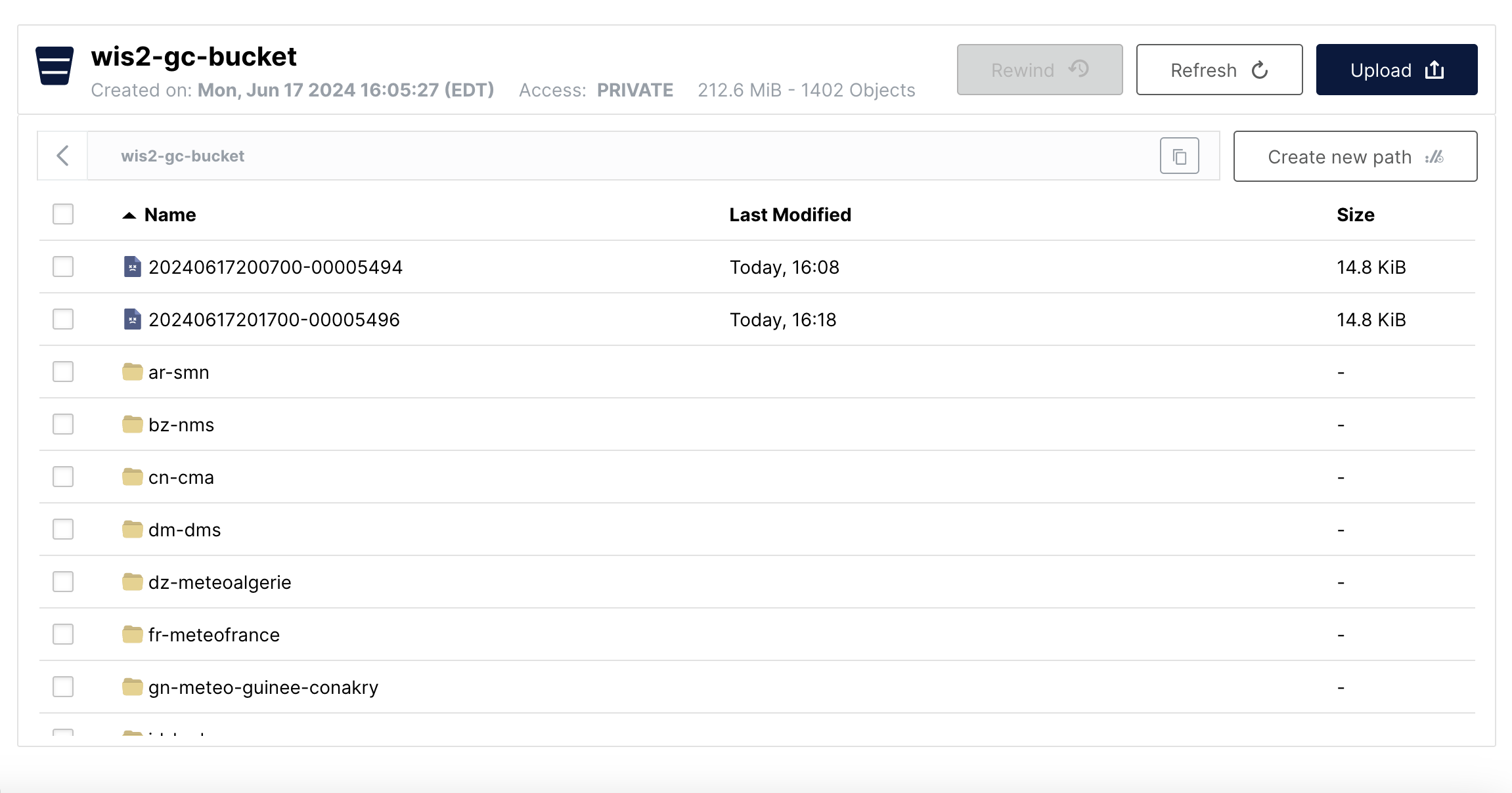 WIS2 Global Replay
github.com/wmo-im/wis2-grep
Free and Open Source
Python
Subscriber:
pywis-pubsub
API:
pygeoapi
MinIO (HTTP/S3)
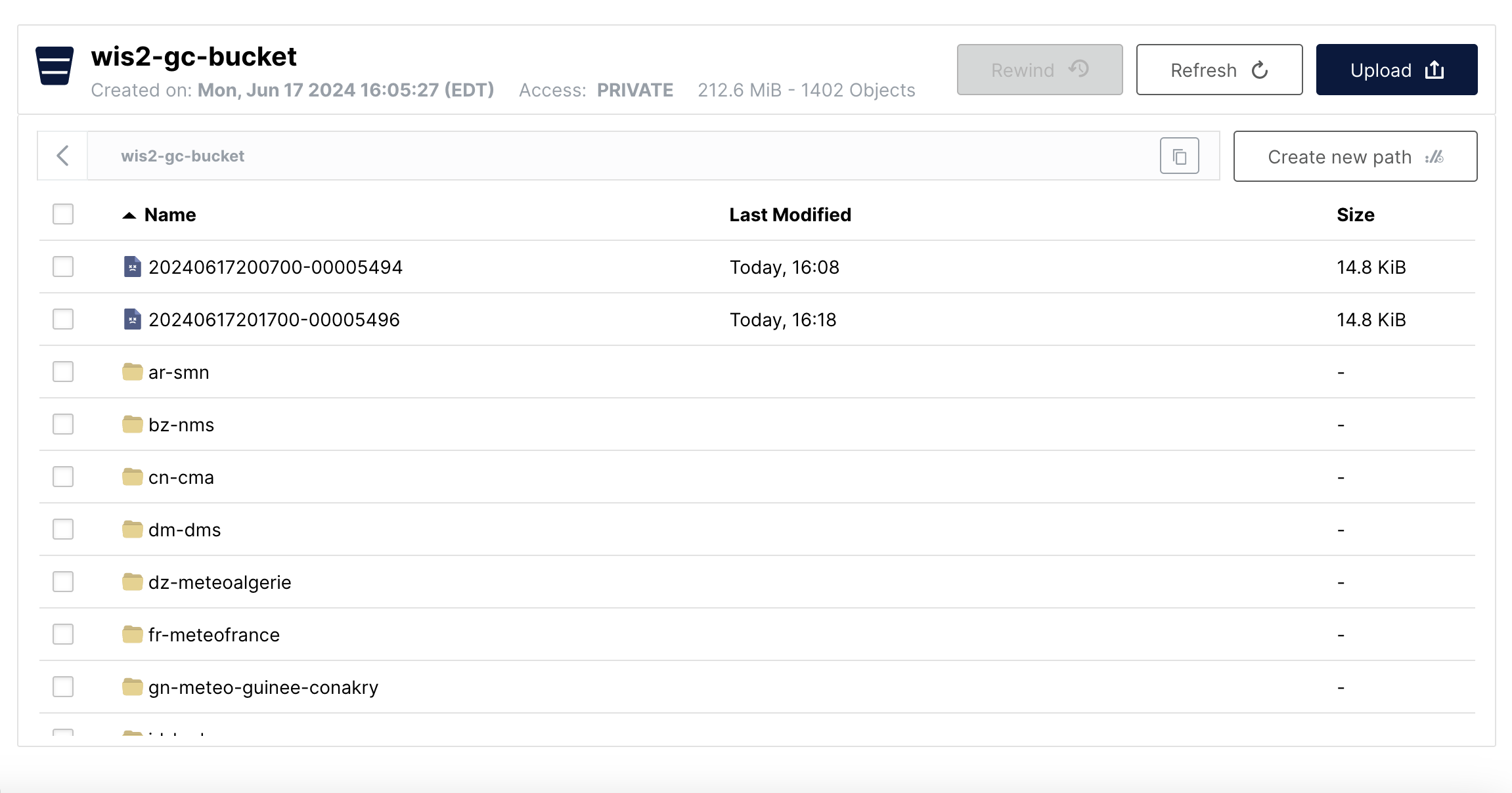 WIS2 Global Broker
github.com/wmo-im/wis2-gb
Free and Open Source
Python
mosquitto
Subscriber
pywis-pubsub
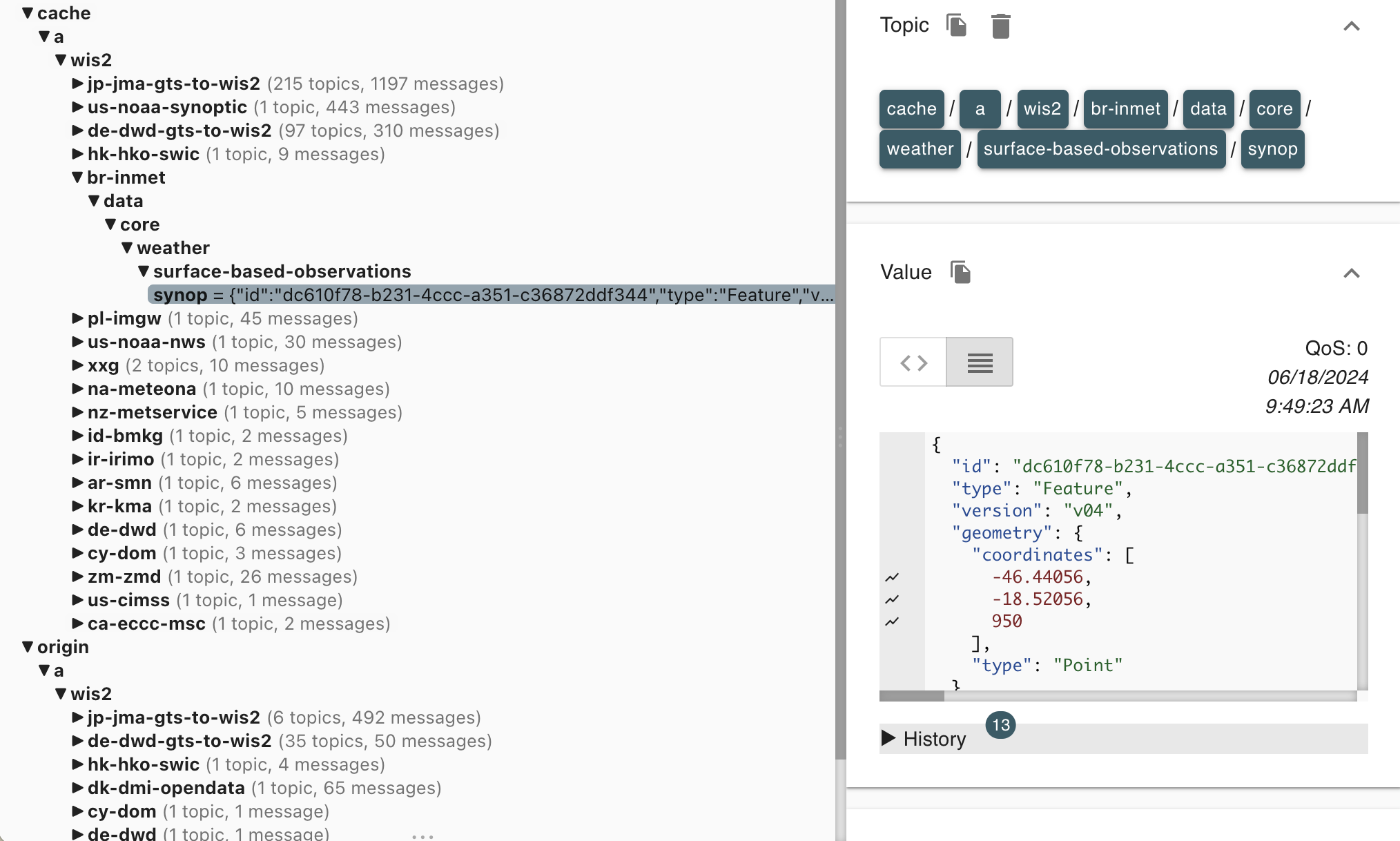 Coming soon
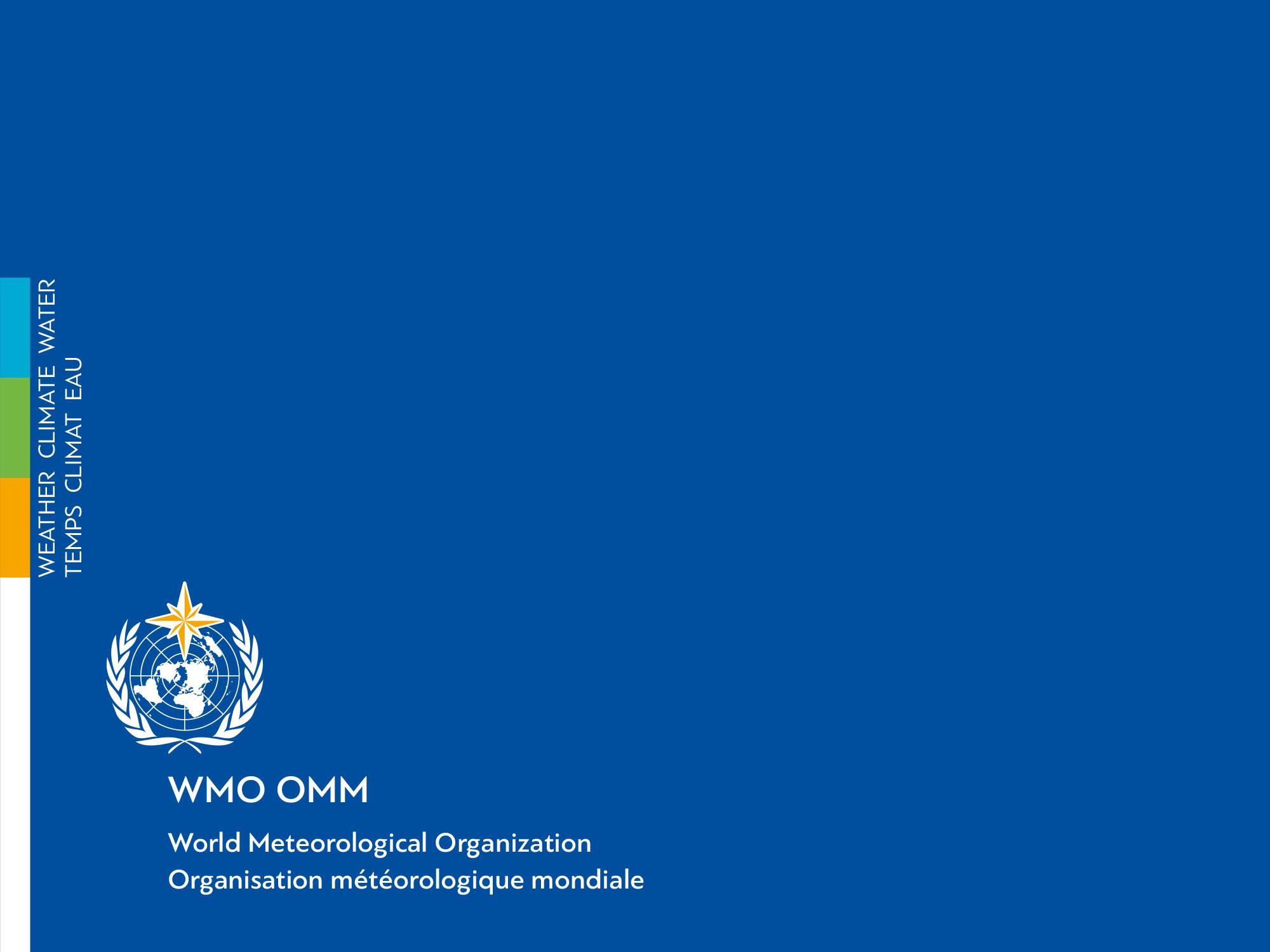 Thank you
Merci
Gracias
شكرا
谢谢